Base hit in Left FieldRunner on 2nd base
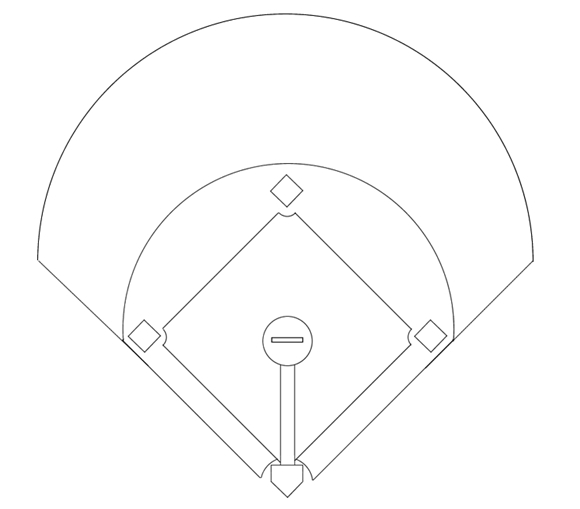 1
Pitcher
2
Catcher
8
3
1e Baser
4
2nd Baser
5
3rd Baser
6
Short Stop
7
9
7
Left Fielder
6
4
8
Center Fielder
9
Right Fielder
5
3
1
Base hit in left field.Runner on third scores.
2
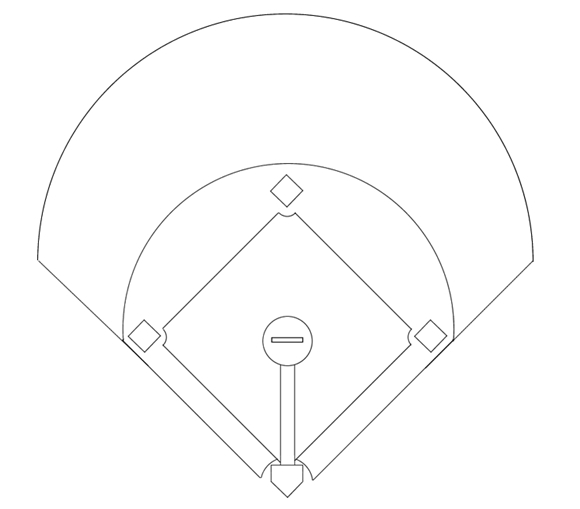 1
Pitcher
2
Catcher
8
3
1e Baser
4
2nd Baser
5
3rd Baser
6
Short Stop
7
9
7
Fields the ball
6
4
8
Center Fielder
9
Right Fielder
5
3
1
Batter rounds first base.
2
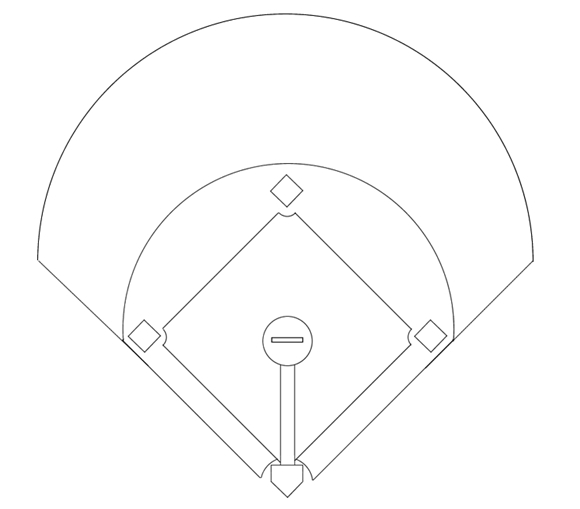 1
Pitcher
2
Catcher
8
3
1e Baser
4
2nd Baser
5
3rd Baser
6
Short Stop
7
9
7
Fields the ball
6
4
8
Center Fielder
9
Right Fielder
5
3
1
Batter rounds first base.Runner rounds third base.
2
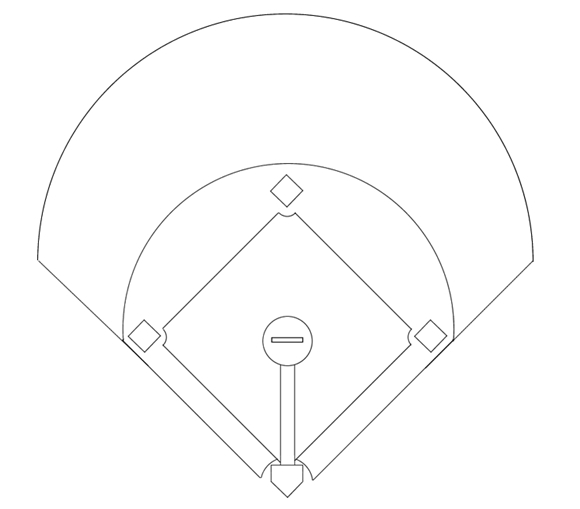 1
Pitcher
2
Catcher
8
3
1e Baser
4
2nd Baser
Takes cutoff pos.
5
6
Short Stop
7
9
7
Fields the ball
6
4
8
Center Fielder
9
Right Fielder
5
3
1
2
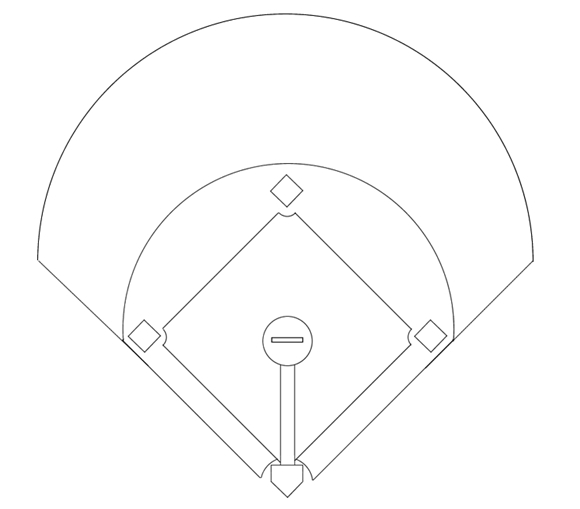 1
Pitcher
2
Takes homeplate
8
3
1e Baser
4
2nd Baser
Takes cutoff pos.
5
6
Short Stop
7
9
7
Fields the ball
6
4
8
Center Fielder
9
Right Fielder
5
3
1
Catcher directs third baser to the correct cutoff position.
2
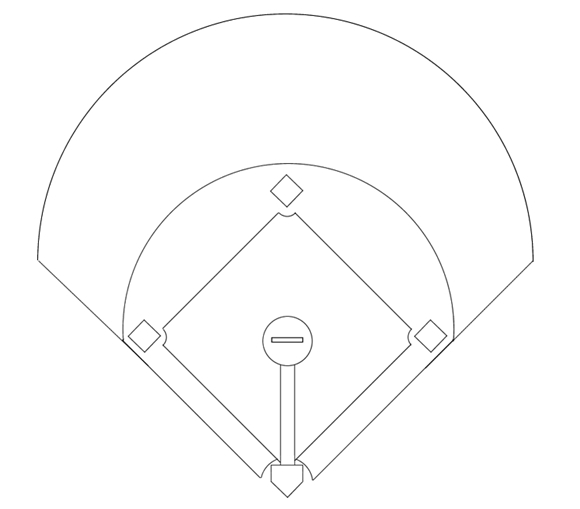 1
Pitcher
2
Takes homeplate
8
3
1e Baser
4
Takes 2nd base
Takes cutoff pos.
5
6
Short Stop
7
9
7
Fields the ball
6
4
8
Center Fielder
9
Right Fielder
5
3
1
2
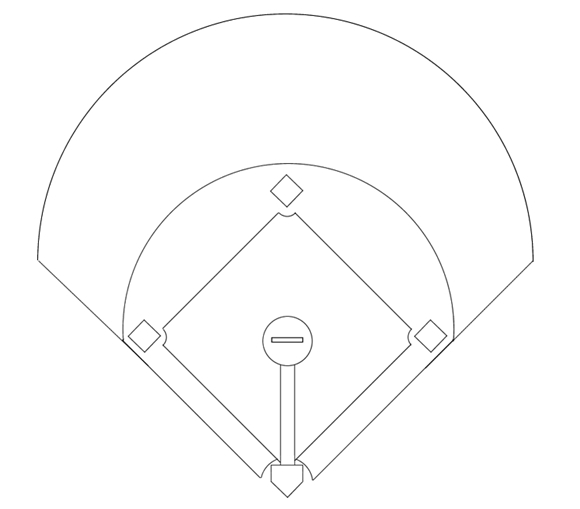 1
Pitcher
2
Takes homeplate
8
3
1e Baser
4
Takes 2nd base
Takes cutoff pos.
5
6
Short Stop
7
9
7
Fields the ball
6
4
8
Covers 7
9
Right Fielder
5
3
1
2
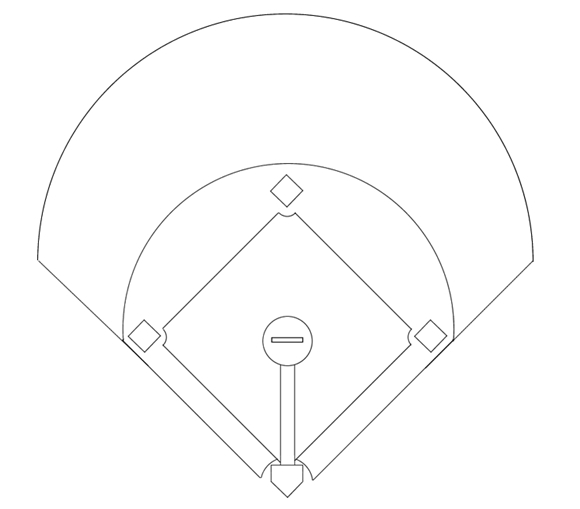 1
Covers homeplate
2
Takes homeplate
8
3
1e Baser
4
Takes 2nd base
Takes cutoff pos.
5
6
Short Stop
7
9
7
Fields the ball
6
4
8
Covers 7
9
Right Fielder
5
3
1
3 keeps an eye on the runner.Ready to take 1e base.Takes cutoff position if 5 doesn't make it.
2
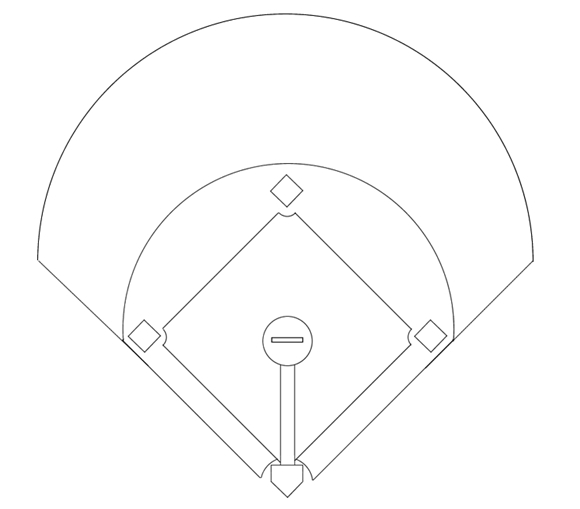 1
Covers homeplate
2
Takes homeplate
8
3
Covers 2nd base
4
Takes 2nd base
Takes cutoff pos.
5
6
Short Stop
7
9
7
Fields the ball
6
4
8
Covers 7
9
Right Fielder
5
3
1
3 keeps an eye on the runner.Ready to take 1e base.Takes cutoff position if 5 doesn't make it.
2
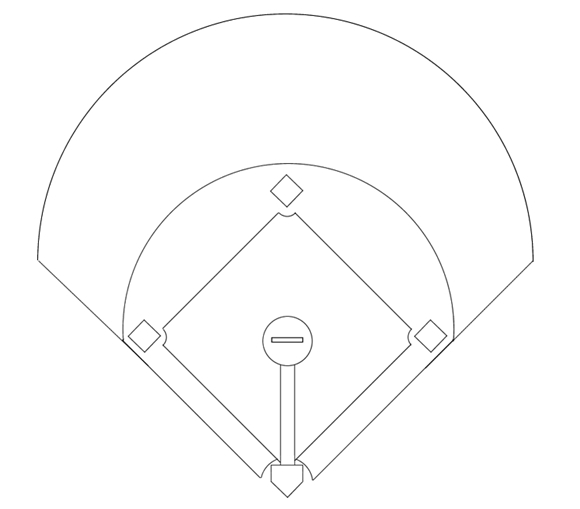 1
Covers homeplate
2
Takes homeplate
8
3
Covers 2nd base
4
Takes 2nd base
Takes cutoff pos.
5
6
Short Stop
7
9
7
Fields the ball
6
4
8
Covers 7
9
Covers 2nd base
5
3
1
Covers possible throw from:7, 5, 2
2
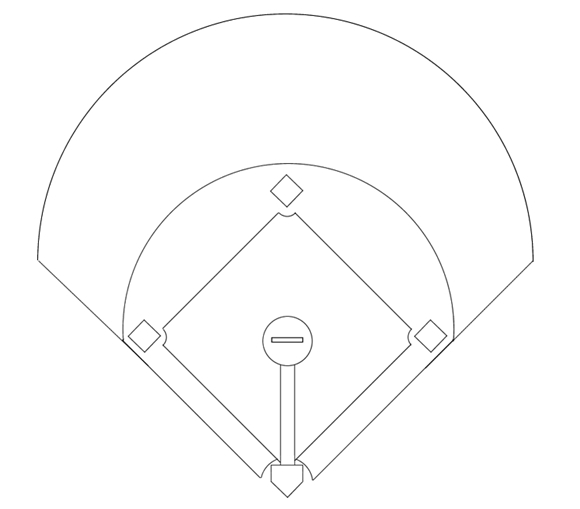 1
Covers homeplate
2
Takes homeplate
8
3
Covers 2nd base
4
Takes 2nd base
Takes cutoff pos.
5
6
...
7
9
7
Fields the ball
6
4
8
Covers 7
9
Covers 2nd base
5
3
1
Depends on the play:
6 is cutoff towards 2nd base
6 takes third base
2
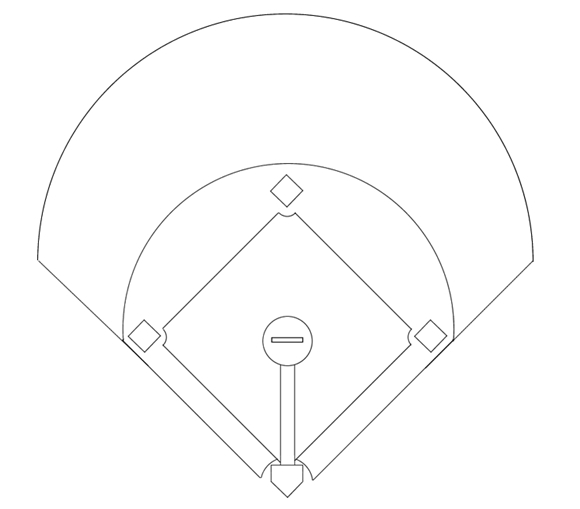 1
Covers homeplate
2
Takes homeplate
8
3
Covers 2nd base
4
Takes 2nd base
Takes cutoff pos.
5
6
...
7
9
4
7
Fields the ball
6
8
Covers 7
9
Covers 2nd base
3
5
2
1
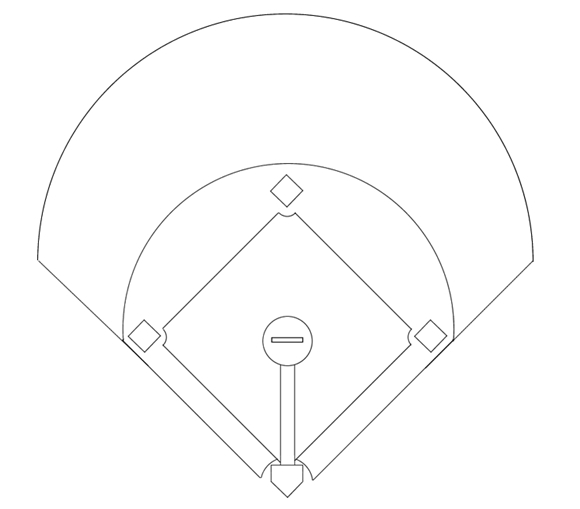 1
Covers homeplate
2
Takes homeplate
8
3
Covers 2nd base
4
Takes 2nd base
Takes cutoff pos.
5
6
...
7
9
4
7
Fields the ball
6
8
Covers 7
9
Covers 2nd base
3
5
Runners decide to advancean extra base or to return.Runners keep an eye on thedefensive play: advance on the throw if possible
2
1
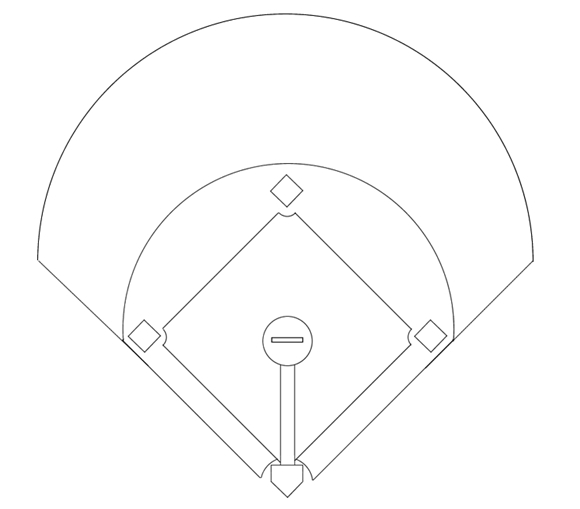 1
Covers homeplate
2
Takes homeplate
8
3
Covers 2nd base
4
Takes 2nd base
Takes cutoff pos.
5
6
...
7
9
4
7
Fields the ball
6
8
Covers 7
9
Covers 2nd base
3
5
7 throws home
2
1
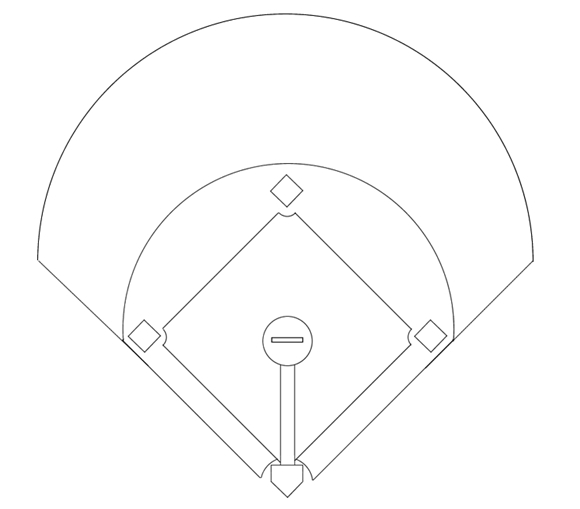 1
Covers homeplate
2
Takes homeplate
8
3
Covers 2nd base
4
Takes 2nd base
Takes cutoff pos.
5
6
...
7
9
4
7
Fields the ball
6
8
Covers 7
9
Covers 2nd base
3
5
7 throws home ...or to 4 if no action is possible at home.
2
1
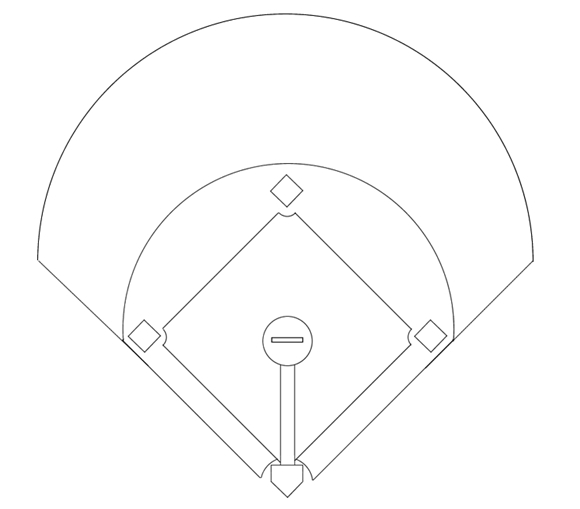 1
Covers homeplate
2
Takes homeplate
8
3
Covers 2nd base
4
Takes 2nd base
Takes cutoff pos.
5
6
...
7
9
4
7
Fields the ball
8
Covers 7
9
Covers 2nd base
X
3
5
6
If so directed:5 cuts the ball and checks the runner
2
1
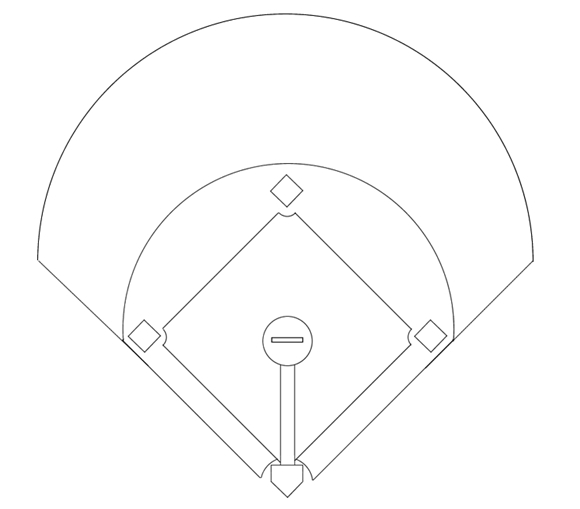 1
Covers homeplate
2
Takes homeplate
8
3
Covers 2nd base
4
Takes 2nd base
Takes cutoff pos.
5
6
...
7
9
4
7
Fields the ball
8
Covers 7
9
Covers 2nd base
X
3
5
6
If so directed:5 cuts the ball and checks the runners/throws whereto directed
2
1